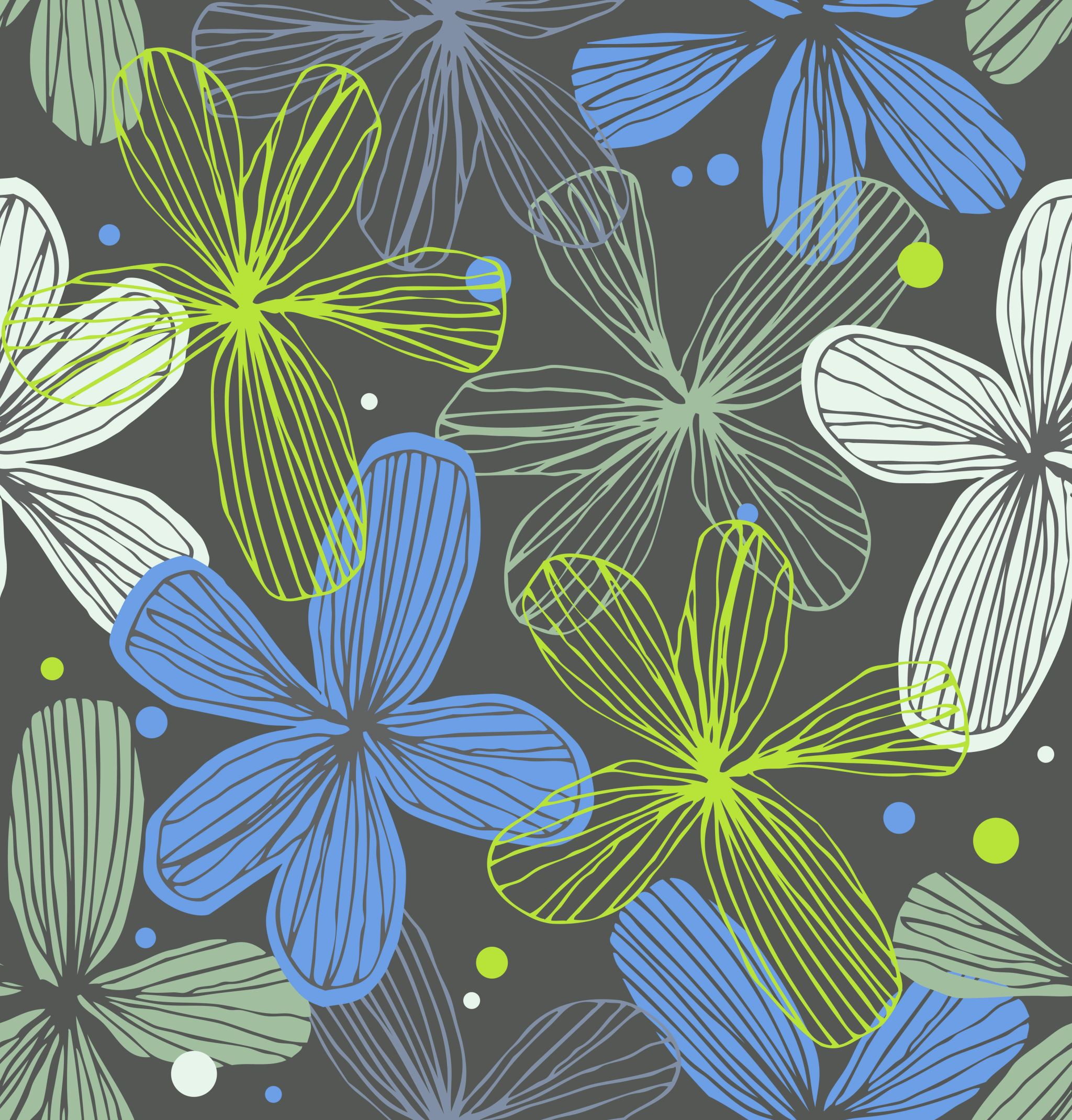 Regenboogouderen in de ouderenzorgStellingenspel
Niet zo jong, niet zo hetero, wel helemaal mezelf
Bruyninckx Gitte, Peeters Kim, van Eyck An
Er zijn maar twee genders
This Photo by Unknown Author is licensed under CC BY-SA
Gender ≠ sekse
Sekse of het geslacht
De biologische kenmerken van een persoon die kenmerkend zijn aan het geslacht. 
Denk hierbij aan de penis, vagina, chromosomen en hormonen(Vlaanderen, 2019).  
Gender 
Een sociaal culturele term.
Kenmerken die toegekend worden door een cultuur aan het man- of vrouw-zijn. 
Je krijgt je gender mee vanuit de samenleving waarin je bent geboren (Vlaanderen, 2019). 
Genderidentiteit 
Dit gaat over de eigen beleving van je gender. Identificeer jij je als man, vrouw, beide of geen van beide (Vlaanderen, 2019)? 
Genderexpressie 
Dit is hoe jij jouw gender tot uiting laat komen. Het gaat over de manier waarop je gekleed gaat, je gedrag en de manier waarop je spreekt (Vlaanderen, 2019).
Seksuele oriëntatie 
Dit gaat over de aantrekking die je voelt tot anderen, zowel op seksueel als romantisch vlak (Vlaanderen, 2019).
Er zijn minder LGBTQ+’ers onder de ouderen dan onder de jongeren.
Onzichtbare ouderen
Een precies cijfer plakken op het aantal LGBTQ+ mensen – en zeker het aantal LGBTQ+-ouderen – is geen gemakkelijke taak. 
Door het groot aantal factoren die een rol spelen in het behoren tot de LGBTQ+ gemeenschap, kunnen de cijfers sterk verschillen.
Uit onderzoek van Cavaria (2019) blijkt dat een realistische schatting van LGBTQ+-ouderen tussen de 3 en 8% is. In concrete cijfers vertaalt, geeft dit naar schatting 200.000 regenboogouderen.  
Er zijn dus zeker niet minder LGBTQ+ ouderen dan jongeren, ze zijn alleen minder zichtbaar.
This Photo by Unknown Author is licensed under CC BY
Taboe en discriminatie omtrent LGBTQ+ zijn cultuurafhankelijk.
De allochtone holebi bestaat niet.
Diversiteit heft in zekere mate een invloed op de kijk op LGBTQ+ ouderen, wat niet wil zeggen dat iedereen binnen een bepaald geloof of cultuur hetzelfde denkt over deze mensen. 
Net zoals bij mensen, zien we dat het afhankelijk is van de stroming van geloof waar we ons in bevinden, of homoseksualiteit aanvaardbaar is of niet. 
Binnen het merendeel van de Islam, de orthodoxe Joden en bepaalde stromingen van het Christendom is dit niet toegestaan. 
Binnen het boedhisme en andere stromingen van het Jodendom en Christendom wordt het wel goedgekeurd.
LGBTQ+’ers hebben het recht om gelijkwaardig behandeld te worden.
De heteronormatieve bril en schijntolerantie
Iedereen verdient het om gelijkwaardig behandeld te worden, ongeacht hun religie, huidskleur, genderidentiteit of seksualiteit. 
De heteronormatieve bril die mensen dragen en schijntolerantie staan dit in de weg. 
Heteronormativiteit = Het idee/de aanname dat heteroseksualiteit de norm is, en van iedereen wordt aangenomen dat ze heteroseksueel zijn (Fokkema, 2006).
Schijntolerantie = Men accepteert de LGBTQ+ gemeenschap zolang men er zelf niet mee geconfronteerd wordt (Fokkema, 2006).
De overstap naar een woonzorgcentrum is voor LGBTQ+-ouderen moeilijker dan voor andere ouderen.
Het gebeurt regelmatig dat LGBTQ+-ouderen bij de overstap naar een WZC hun seksuele voorkeur verbergen.
Een inclusief diversiteitsbeleid
Nog te vaak, kruipen ouderen terug de kast in wanneer ze in woonzorgcentra terecht komen. Dit heeft verscheidene redenen:
De meeste ouderen die nu in een woonzorgcentrum zitten komen uit een periode waarin homoseksualiteit gezien werd als een zonde voor de kerk en tot 1973 ook als psychische ziekte. (Transgender werd zelfs tot 2019 als ziekte gezien.)
Het beleid van woonzorgcentra wordt nog te vaak vanuit een heteronormatieve bril opgesteld. Het zou goed zijn dat hun diversiteitsbeleid – en voor deze doelgroep zeker rond seksualiteit – ook gecommuniceerd wordt op de website en in de brochures.
Eenzaamheid en isolement komen minder voor bij LGBTQ+-ouderen
Lonely, I am so lonely
LGBTQ+-ouderen hebben minder frequent dan hetero-ouderen een vaste relatie en daarbij horend ook (klein-) kinderen. Zo heeft maar liefst 90% van de LGBTQ+-ouderen geen kinderen (team, 2018).
Het sociale netwerk van LGTBQ+-ouderen is kleiner dan het hetero equivalent. 
LGTBQ+’ers participeren minder aan sociale activiteiten.
Zijn er nog vragen?